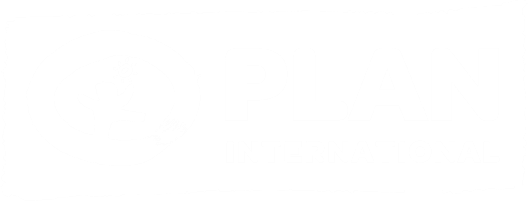 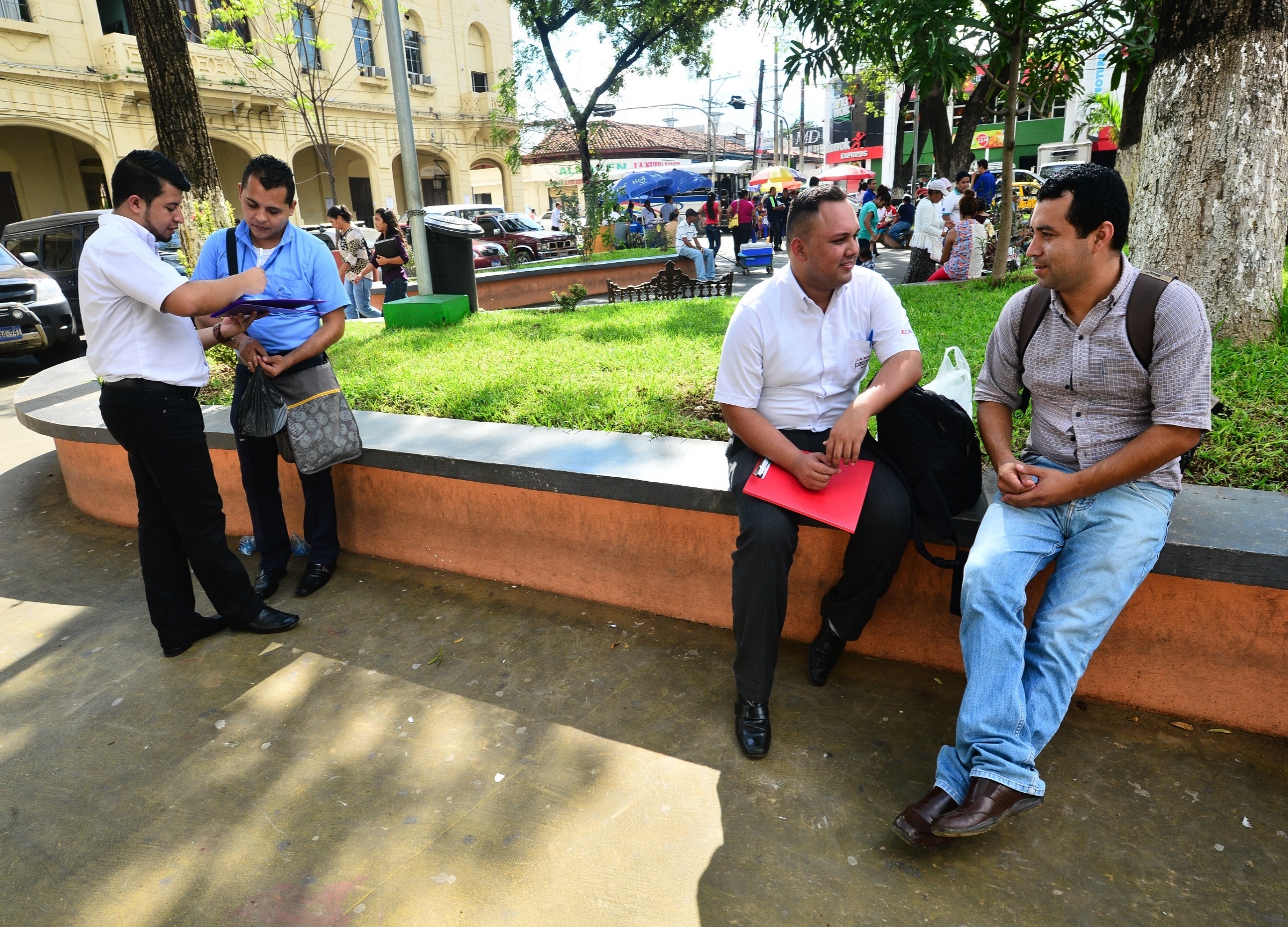 Estrategia de Intervencion
2022 - 2024
Innovando servicios, reduciendo riesgos y renovando vidas en El Salvador
Plan International/ Fondo Mundial
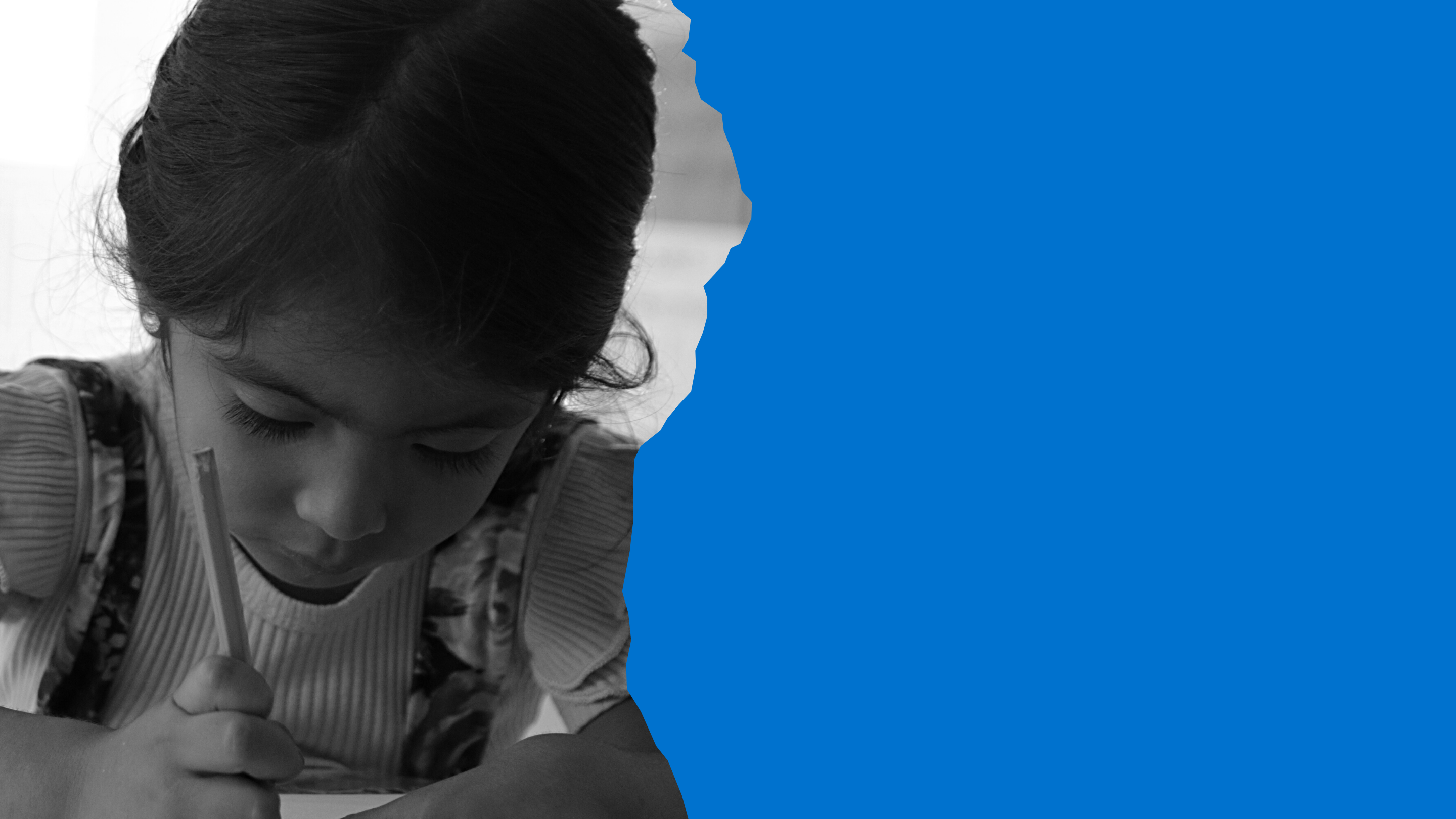 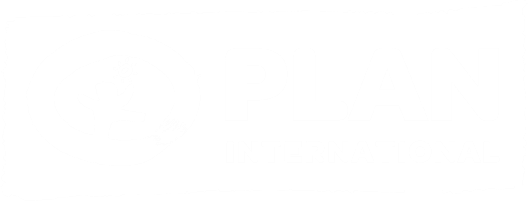 Línea de tiempo
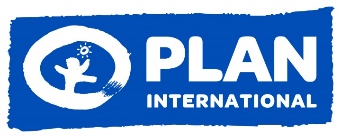 PROCESO DE SELECCIÓN DE SR
Conocimiento de Poblaciones de Interés por parte de OSC
Firma de 
Convenios, Taller de Arranque
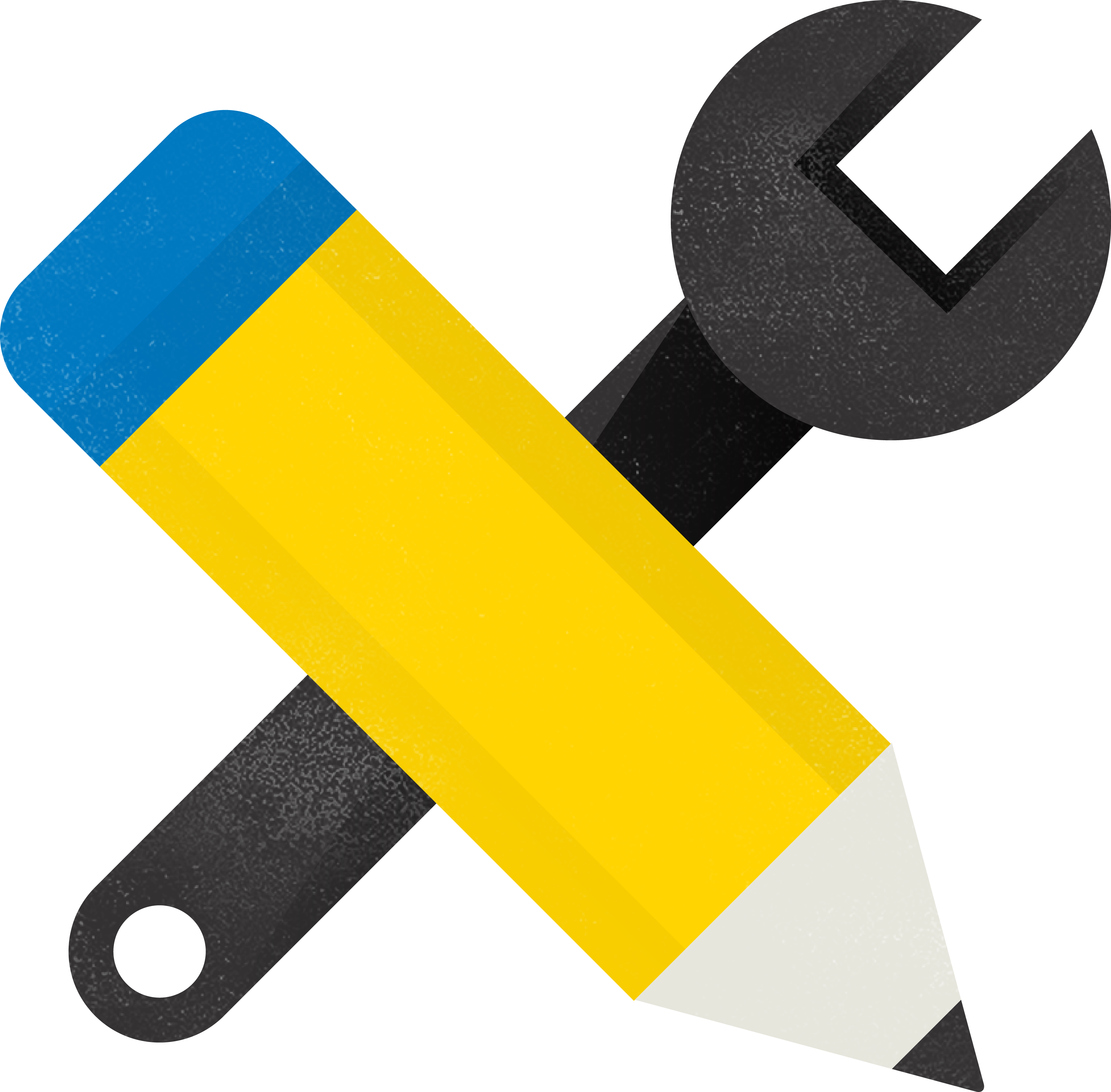 Recepción de Propuestas
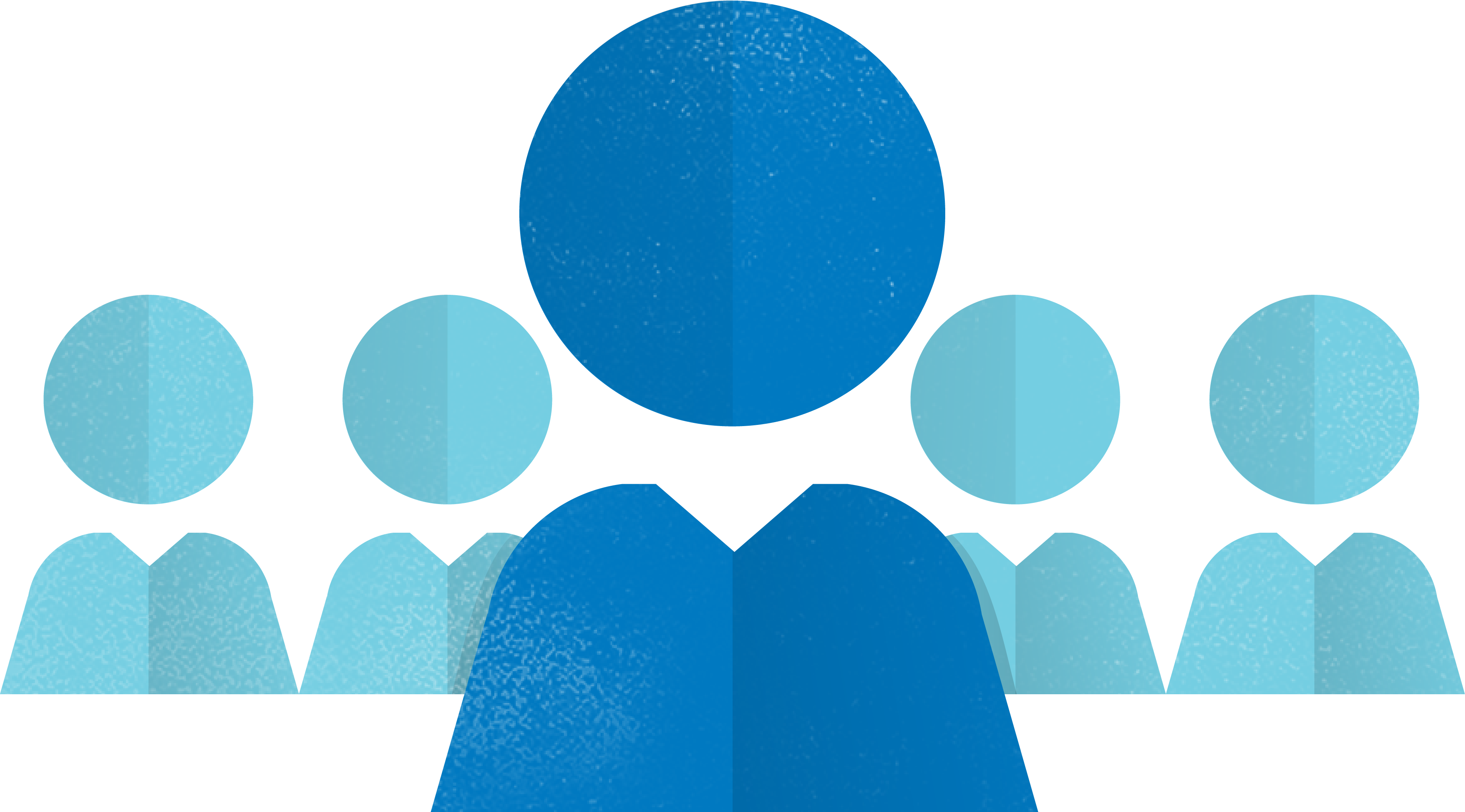 2022
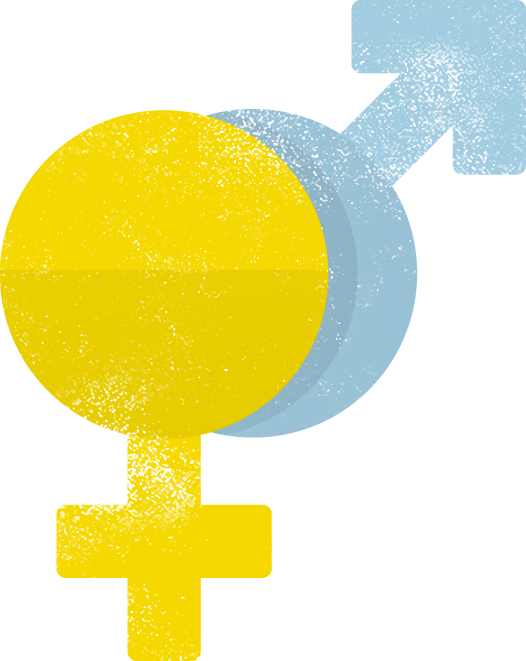 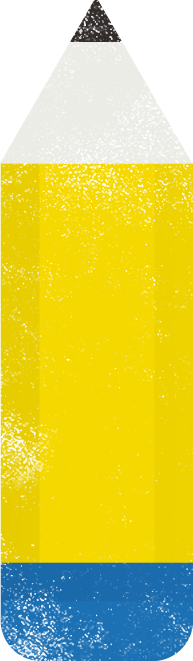 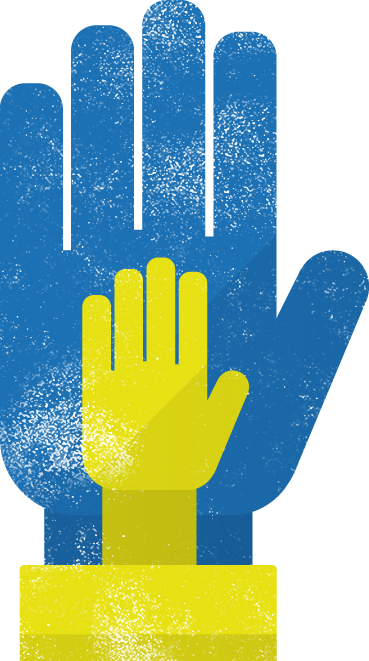 Reunión de Comité de Selección
Se comparten lineamientos para propuestas.
Organizaciones Seleccionadas:
Colectivo Alejandría – Orquídeas del Mar - CALMA
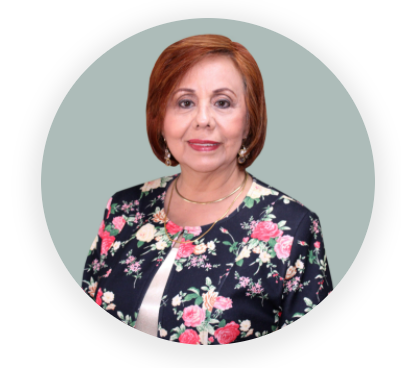 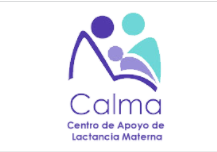 Licda. Ana Josefa Blanco Noyola
Directora Ejecutiva de CALMA
Implementador HSH
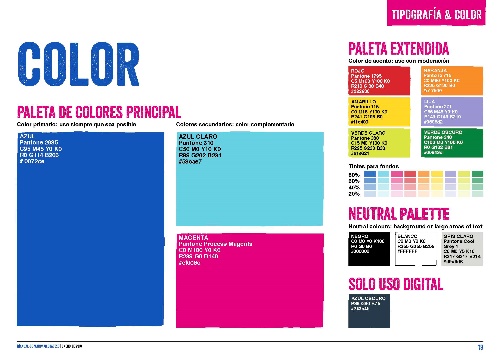 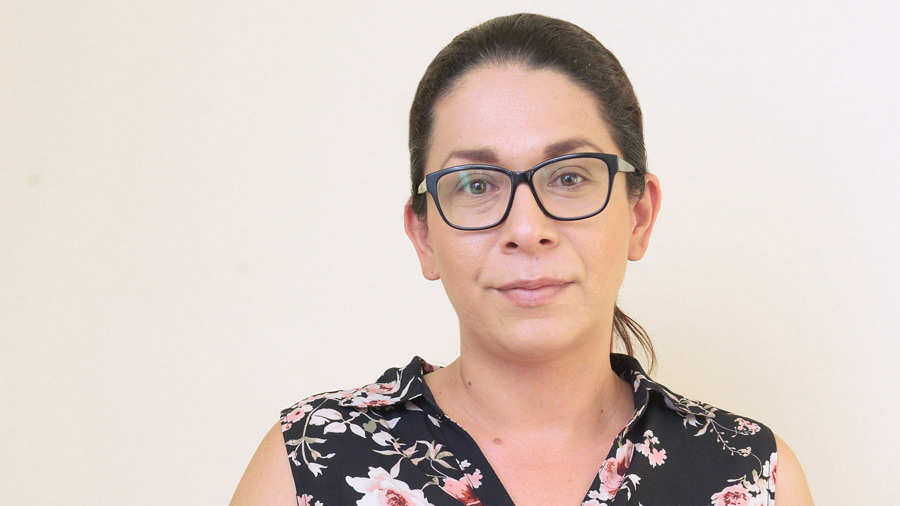 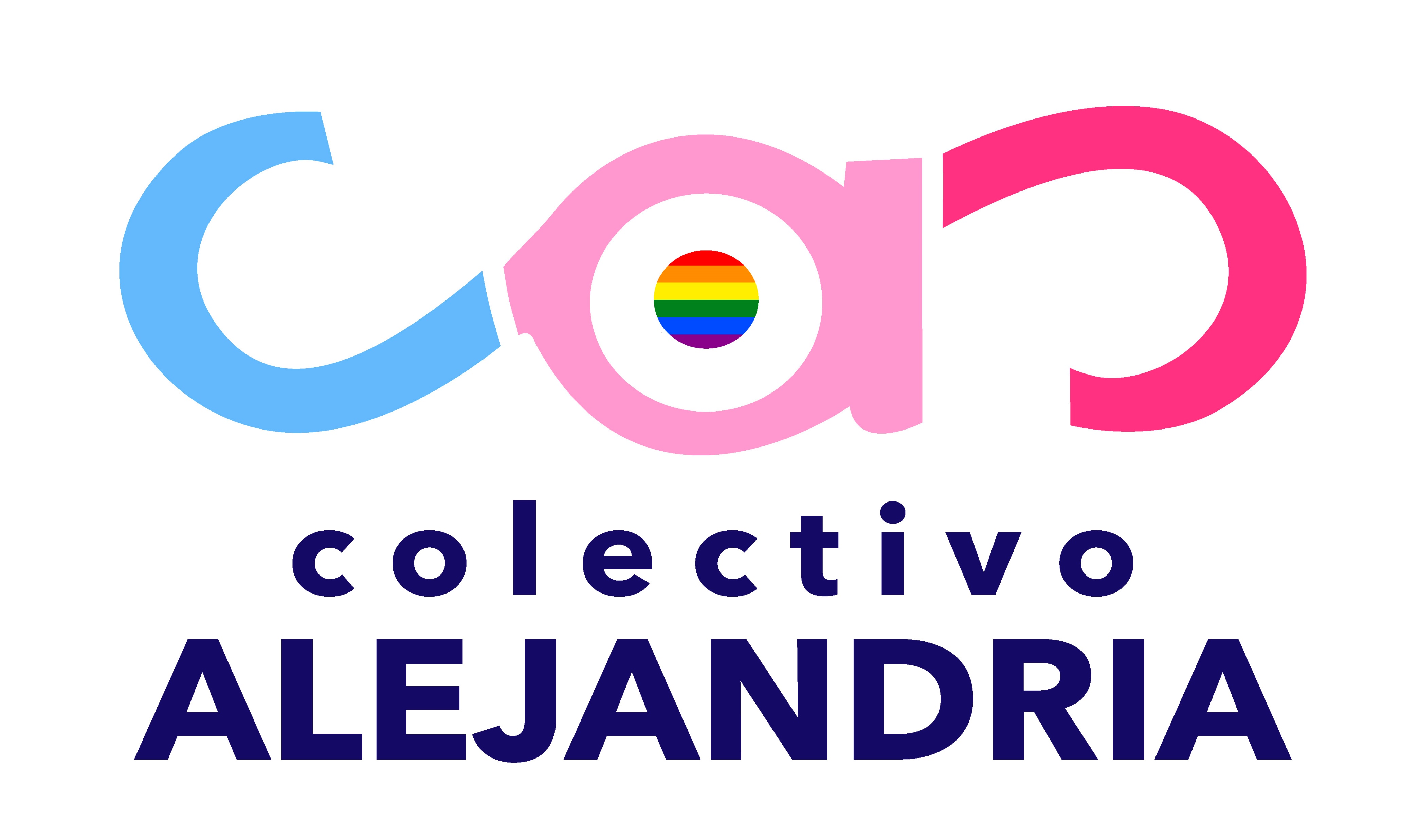 Licda. Karla Guevara
Directora Ejecutiva de Colectivo Alejandría
Implementador Mtrans
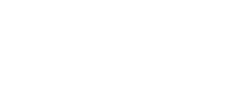 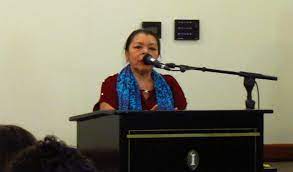 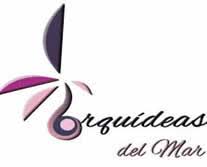 Sra. Consuelo Raymundo
Directora Ejecutiva de ODM
Implementador MTS
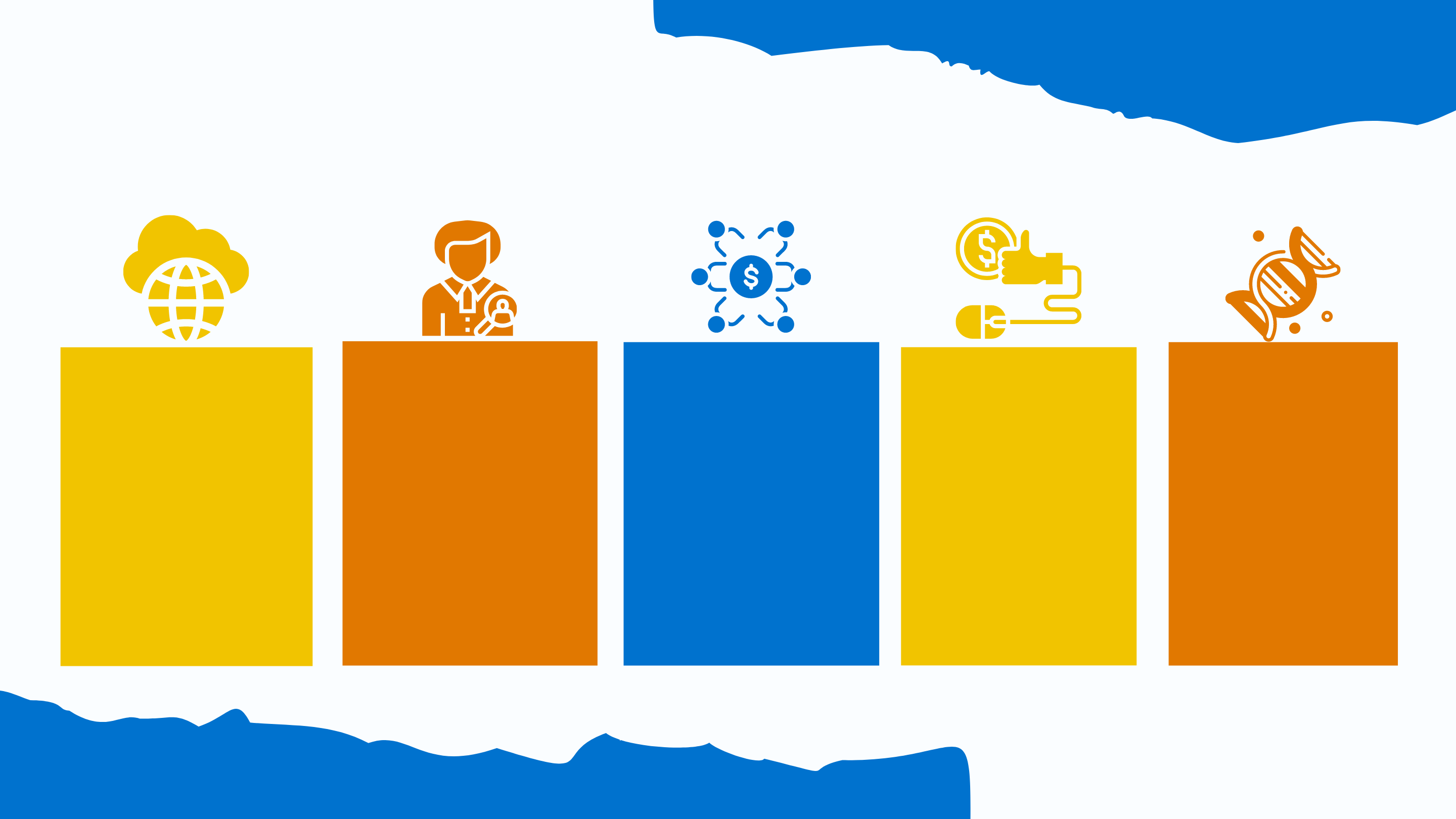 Siguientes pasos…
Transferencia de conocimiento y capacitaciones del equipo de CALMA.
Plan de salida y cierre EA.
Firma de convenios.
Preparación y acondicionamiento de.
Inicio de trabajo en campo con apoyo, seguimiento y acompañamiento de Plan y sus equipos 
Desembolso 1
Acciones de campo.
Capacitación de equipo Programático MyE
Capacitación de equipo  financiero.
Compras de insumos ( Critico)
Oficialización de socios implementadores.
Levantamiento de activos EA.
Traspaso de Unidades móviles a CALMA
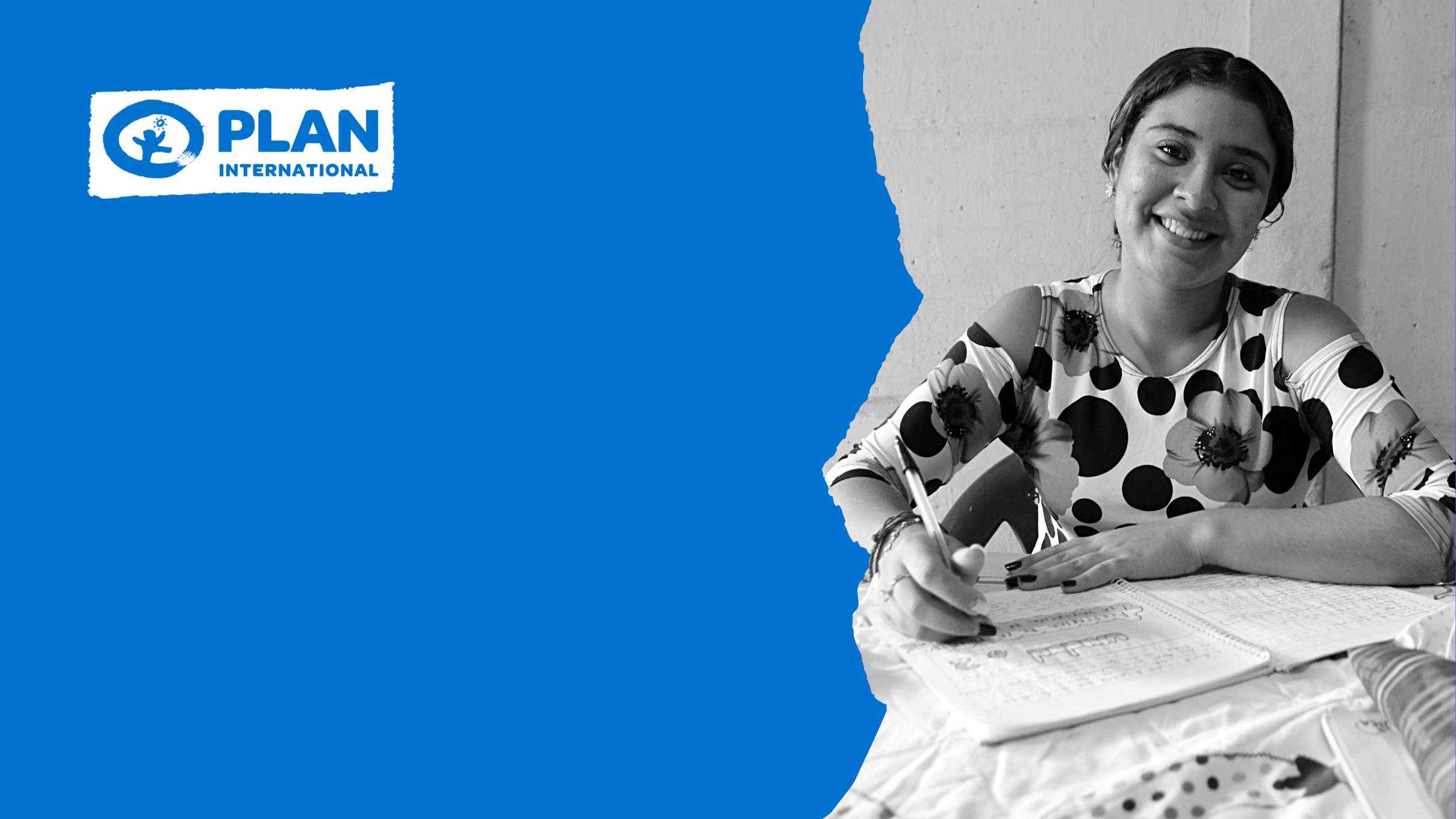 Nombre de la consulta
muchas GRACIAS